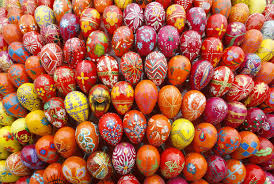 Традиційні та сучасні способи створення і декорування пасхальних яєць
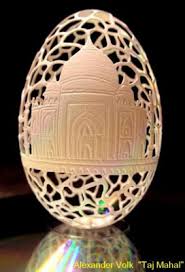 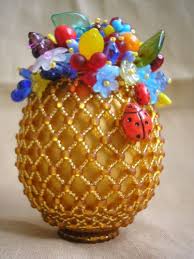 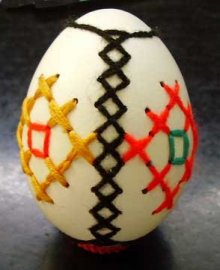 Писанки
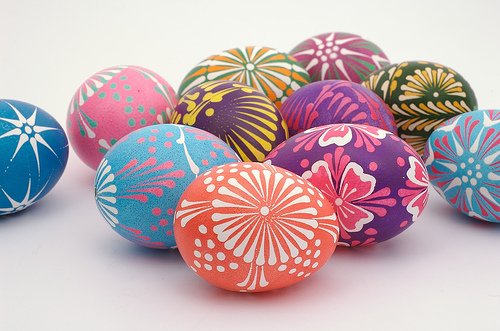 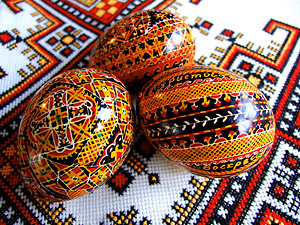 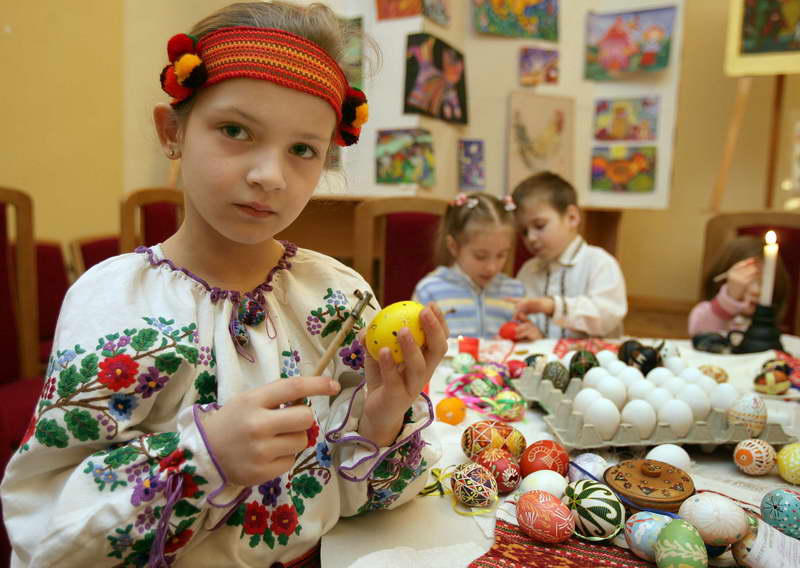 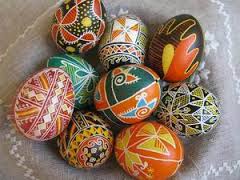 Крашанки
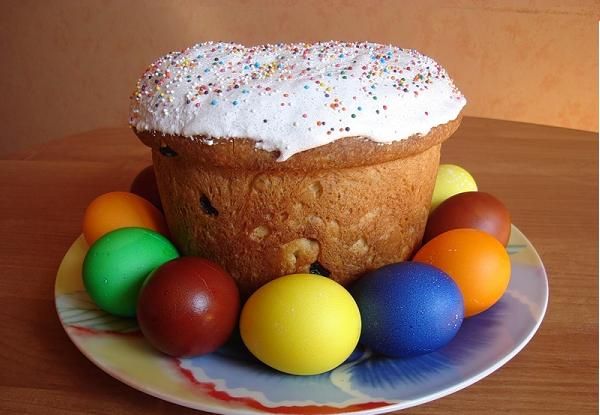 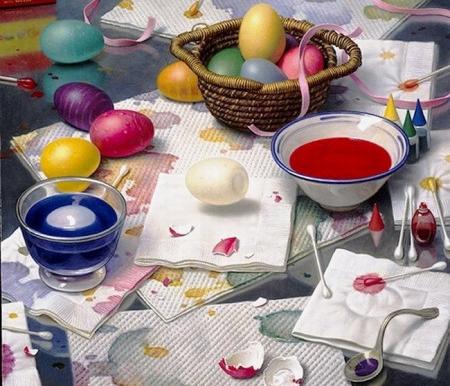 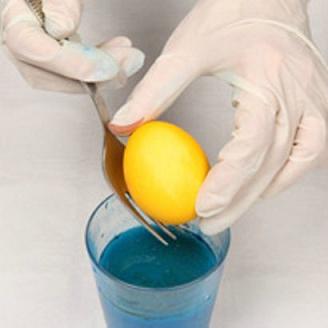 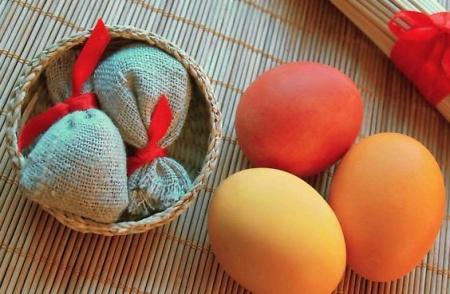 Дряпанки
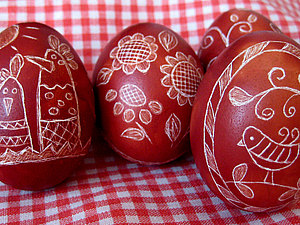 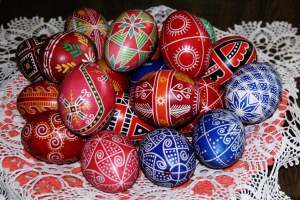 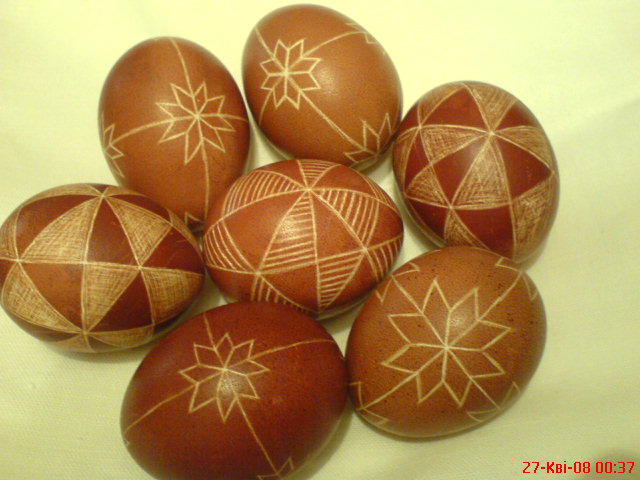 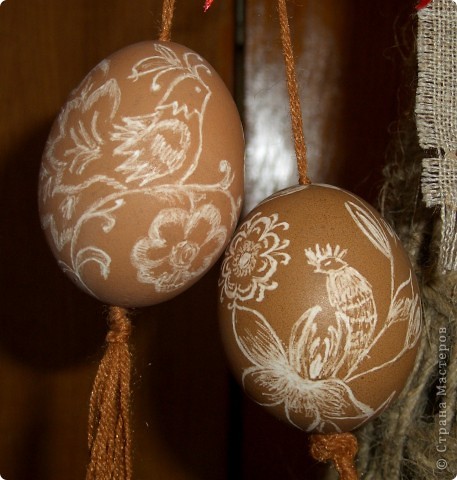 Крашанки із цибулиння 
та рослин
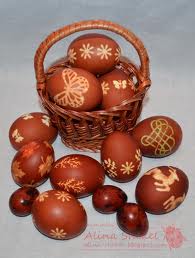 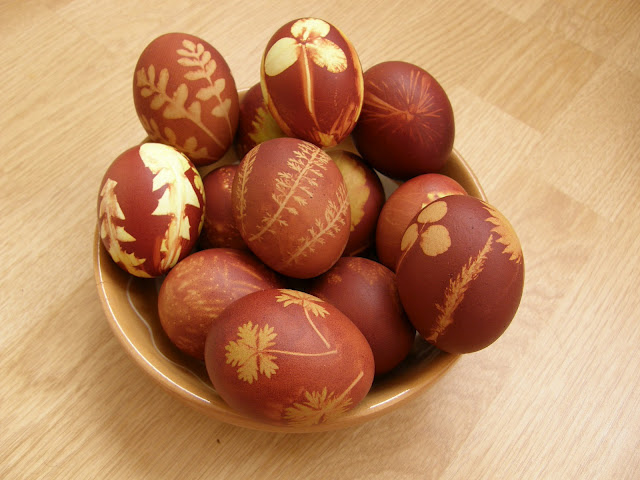 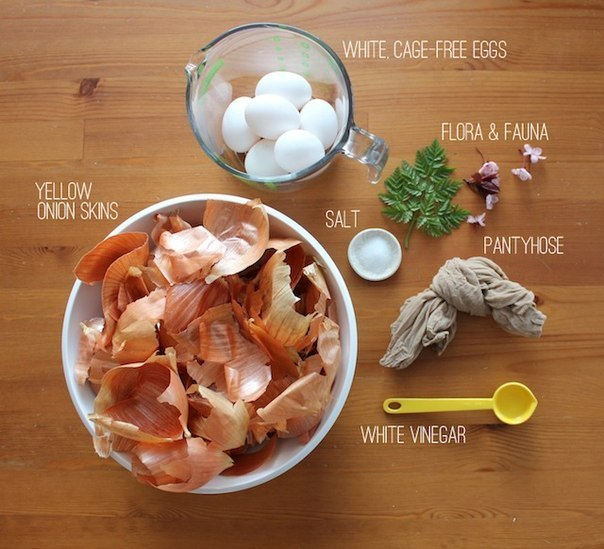 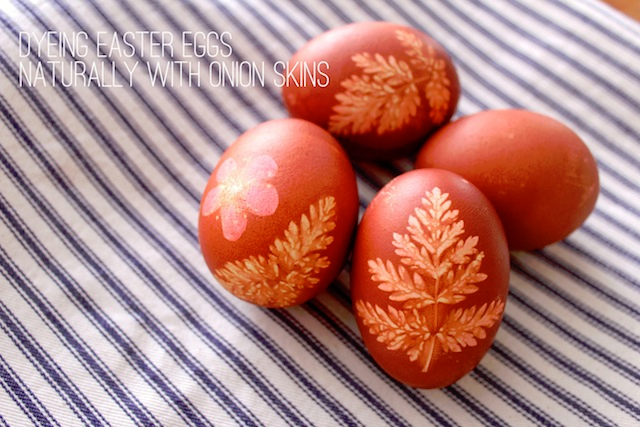 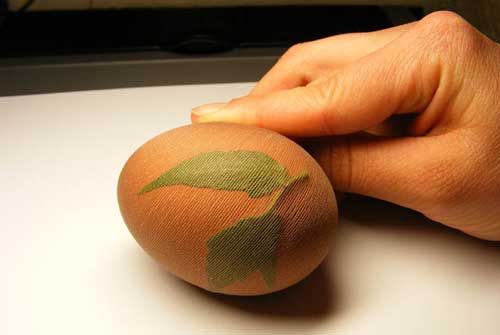 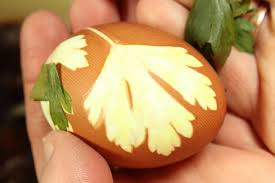 Термо наклейки
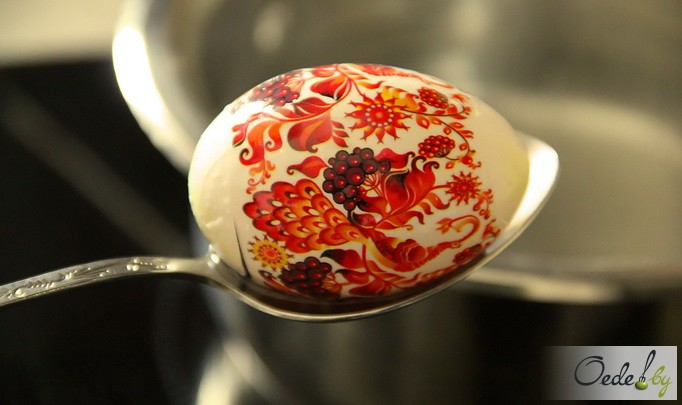 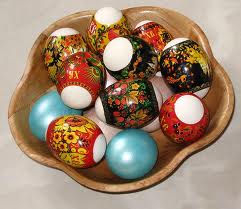 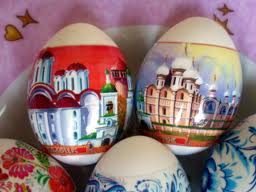 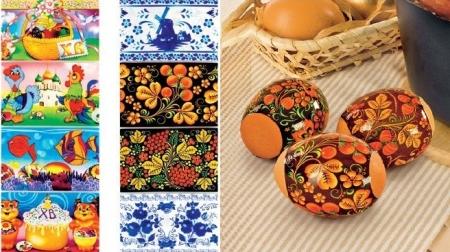 Фарбовані яйця
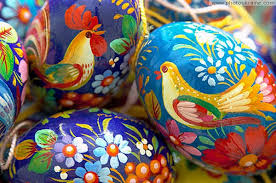 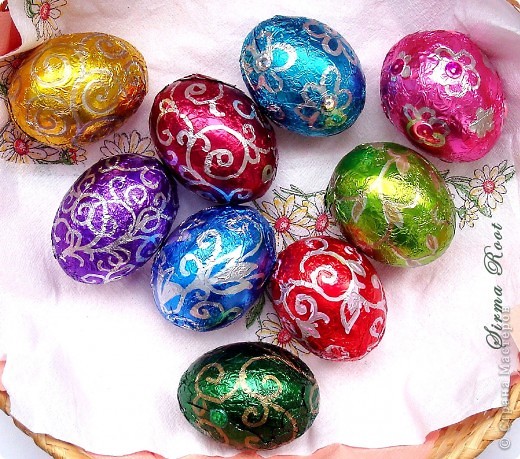 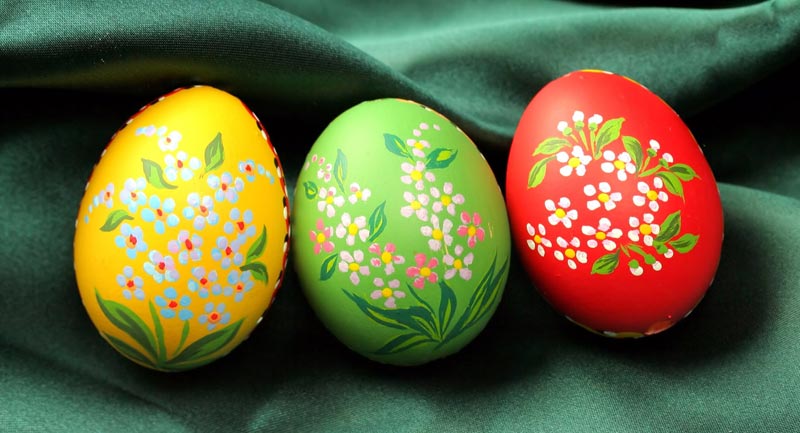 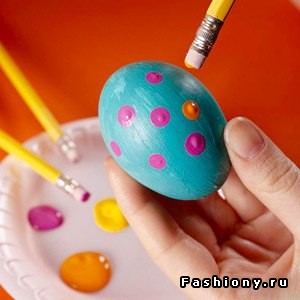 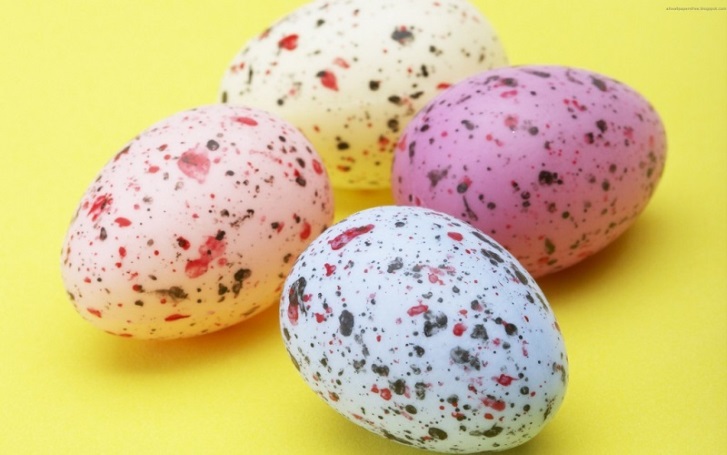 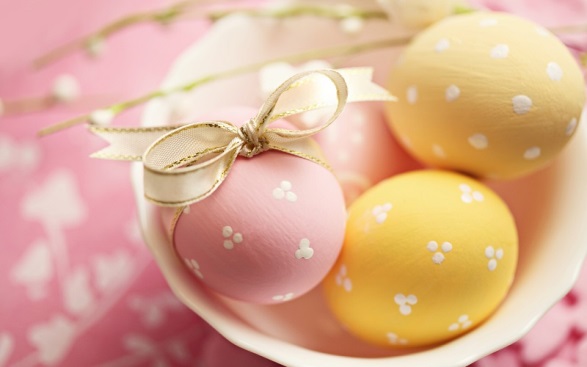 Із бісеру
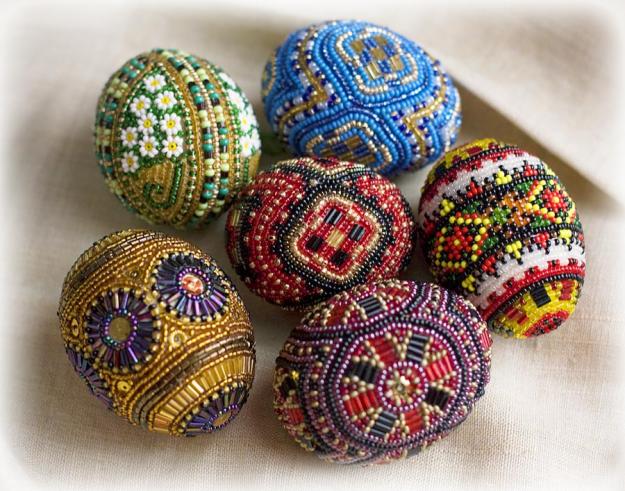 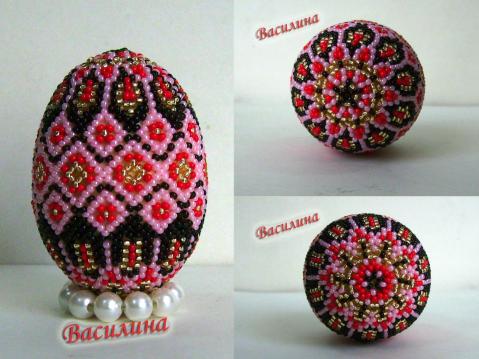 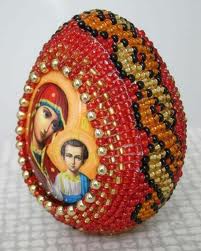 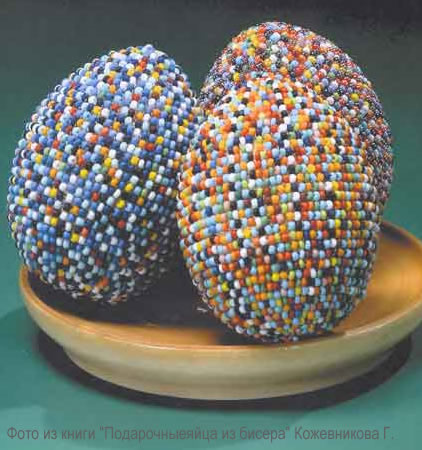 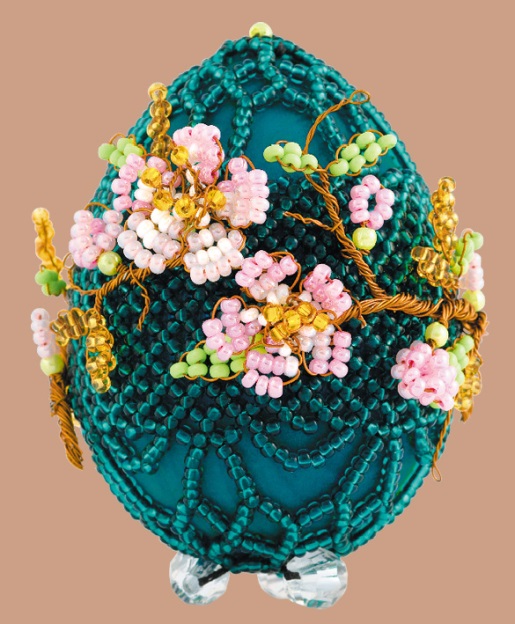 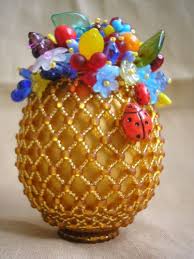 Паперові техніки
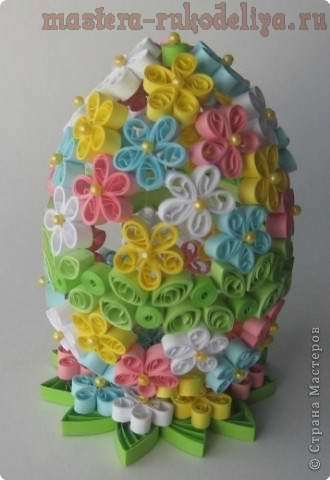 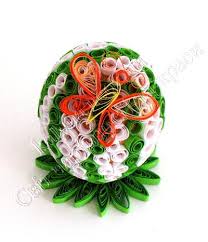 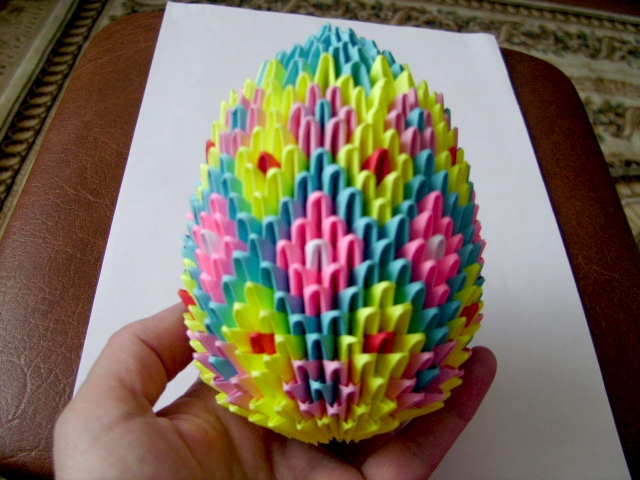 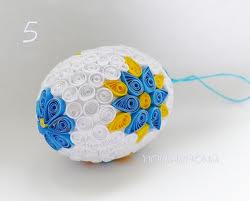 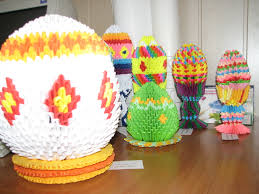 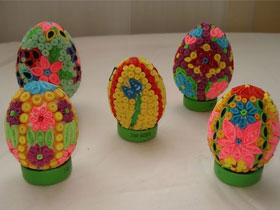 Із ниток
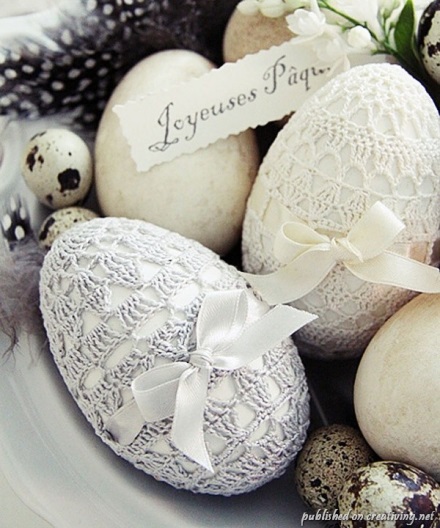 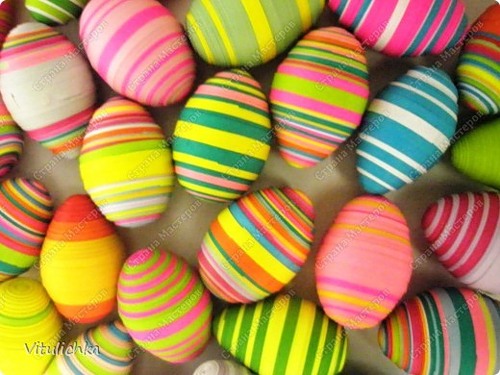 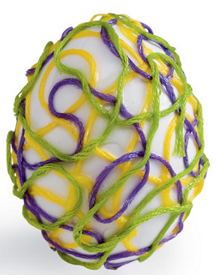 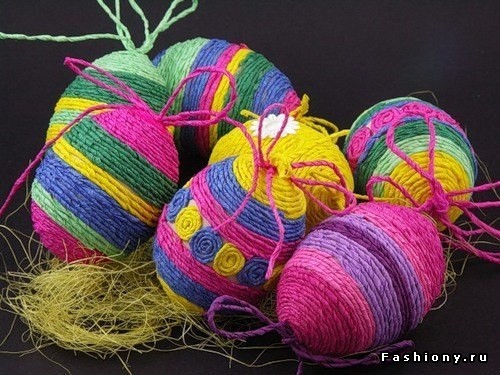 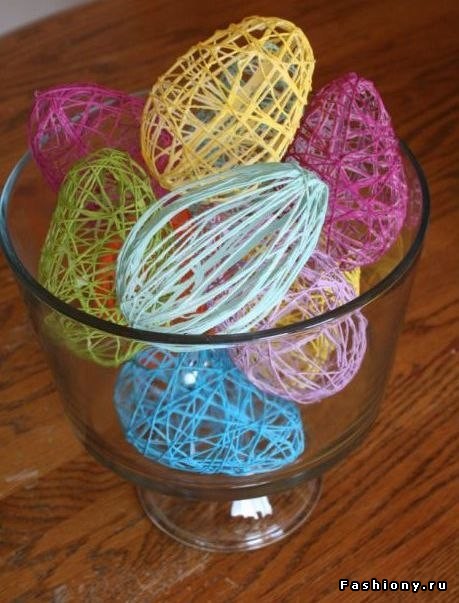 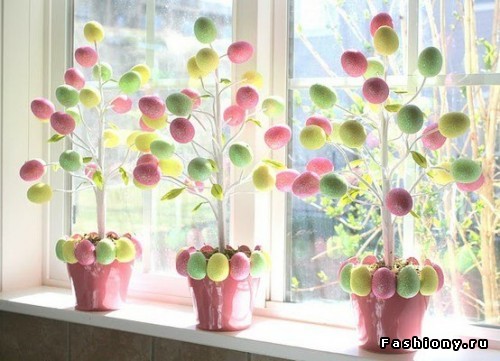 Із стрічок
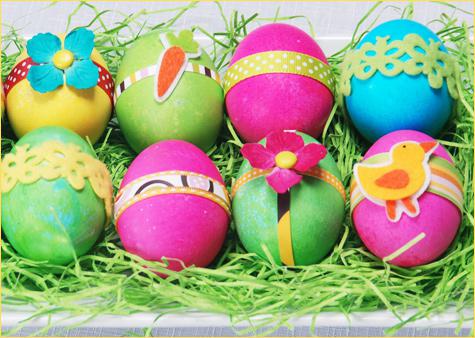 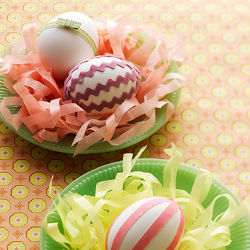 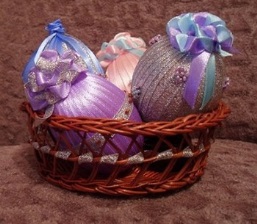 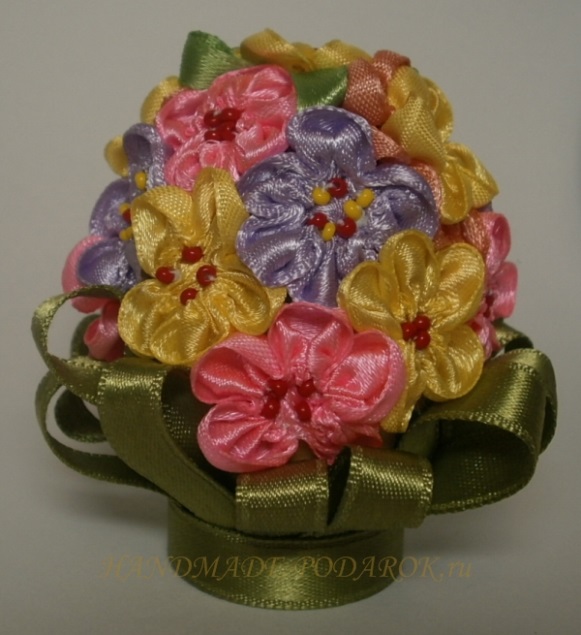 Із  швейної фурнітури
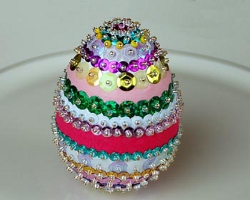 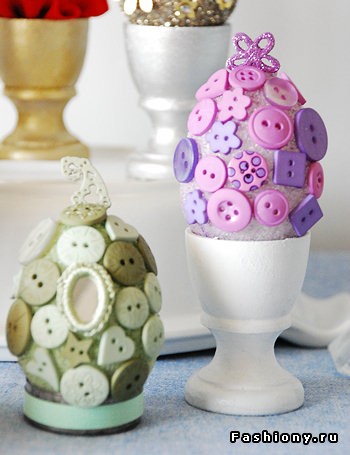 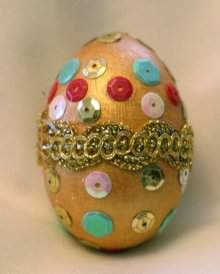 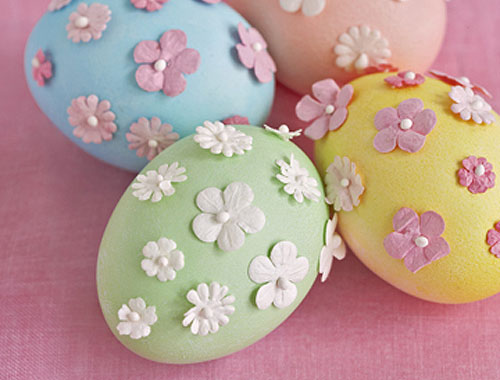 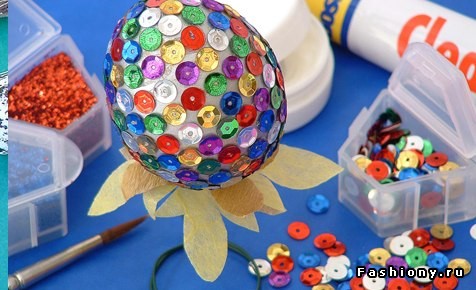 Із круп та насіння
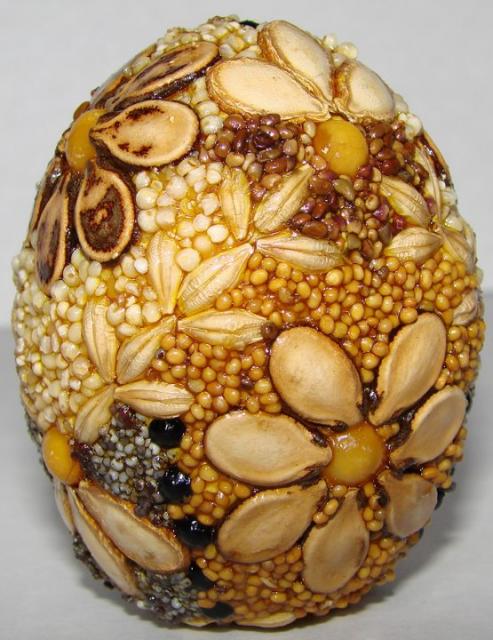 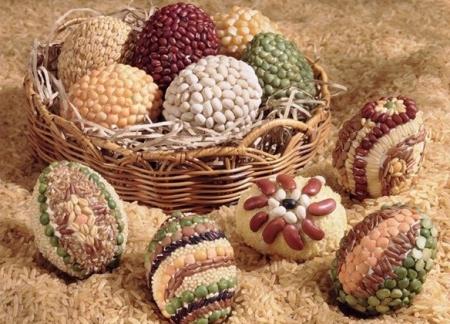 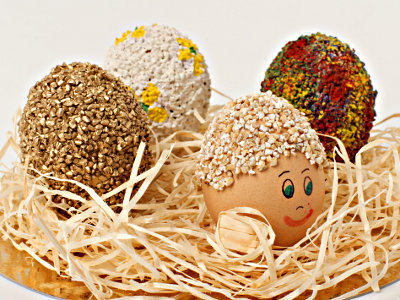 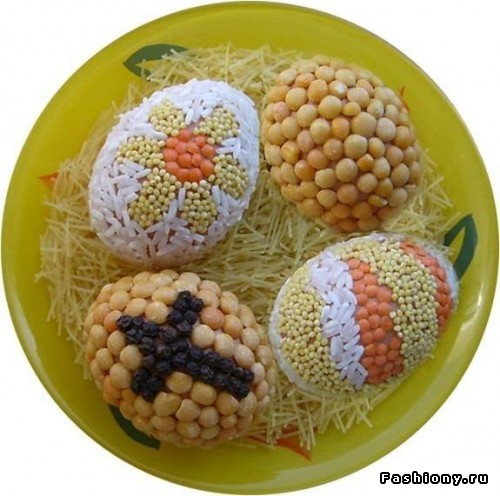 З квітковим декором
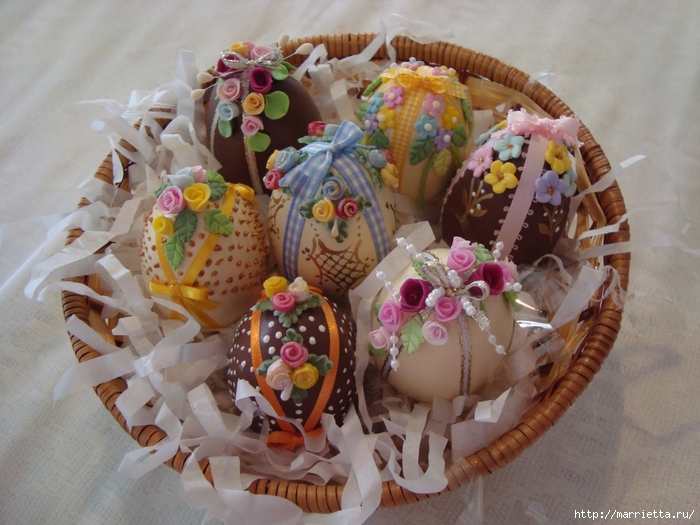 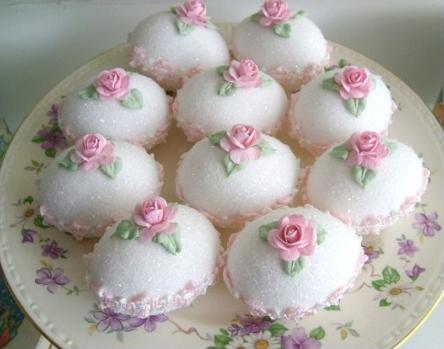 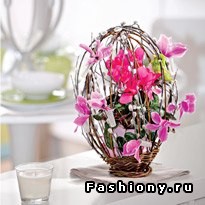 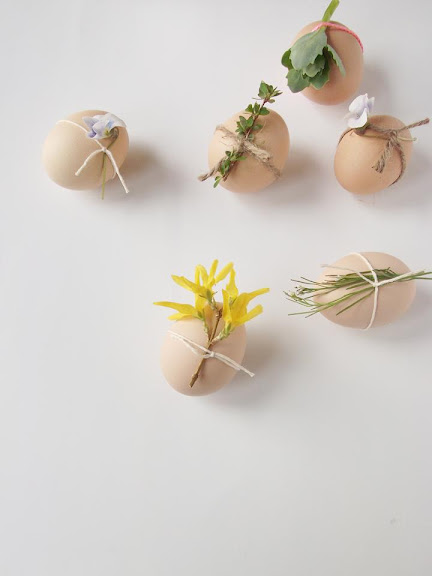 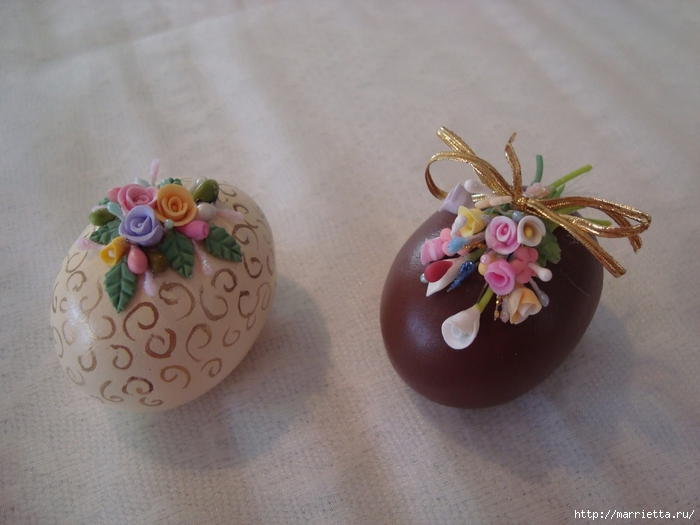 Яєчка з личками
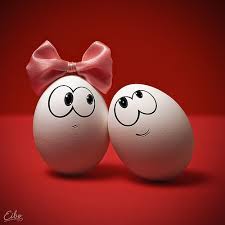 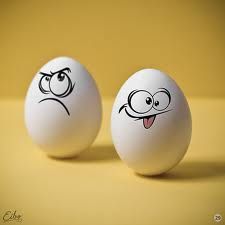 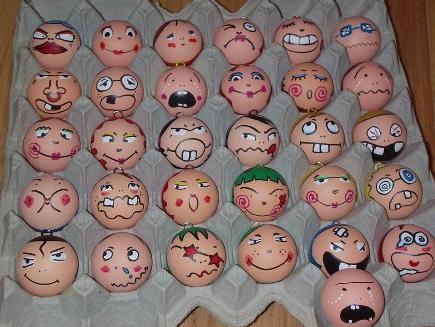 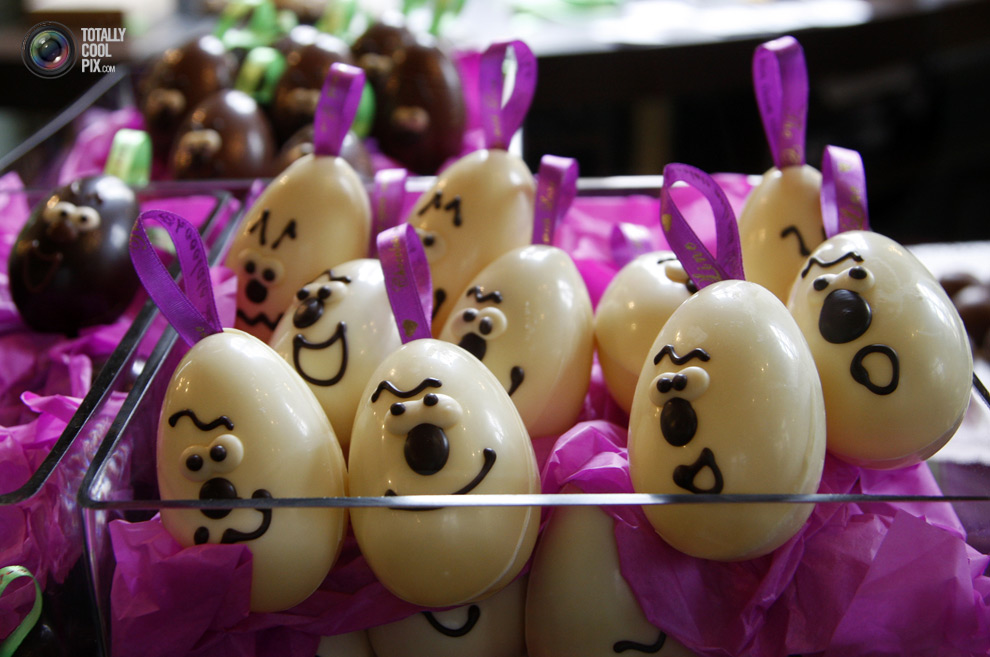 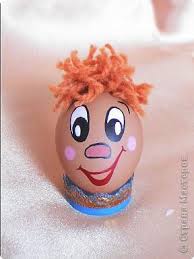 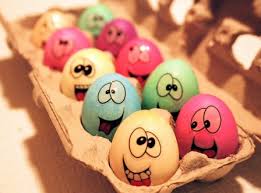 «Тваринний декор»
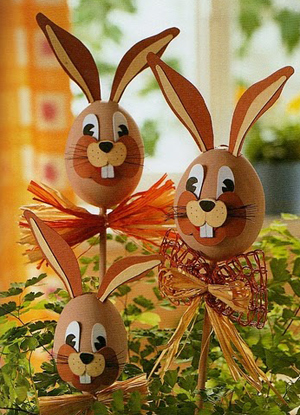 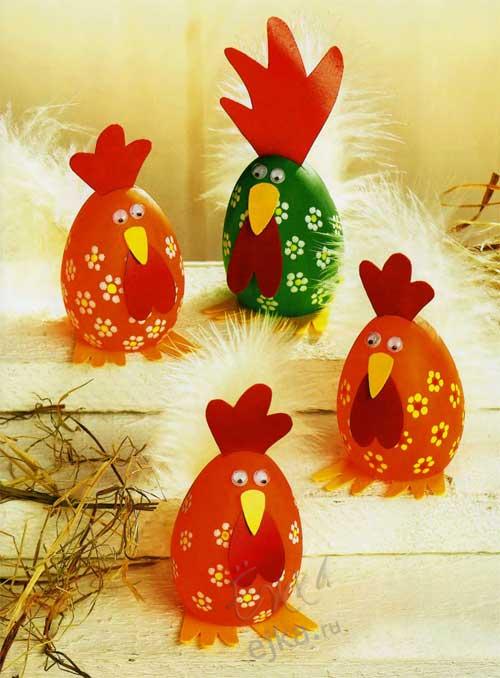 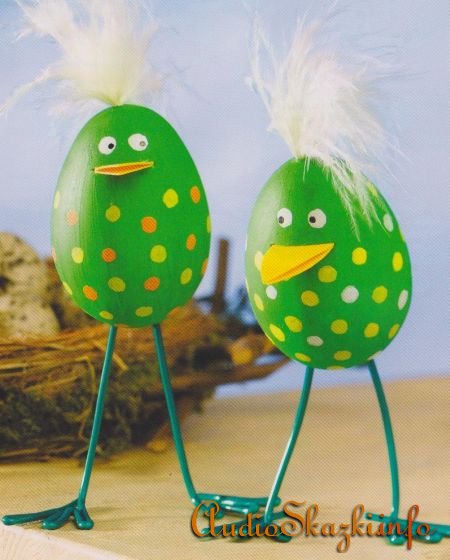 Із допомогою краватки
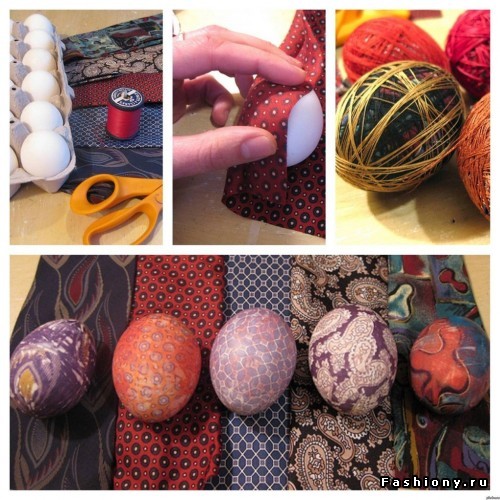 Цікавий спосіб фарбування яєць. 
Щоб добитися такої цікавого окрасу яєць потрібно обернути яйця в тканину від старої непотрібної краватки (якщо така, звичайно, є), закріпити нитками і поварити 15 хвилин.
Яйця з рослинами
Яйця з рослинами 
Для створення цієї ідейки потрібно взяти яєчну шкаралупу, вставити туди овес (або щось інше) і потроху поливати його, щоб проростала. Якщо захочете, то можна і приклеїти або намалювати на шкаралупі оченята, ротик.
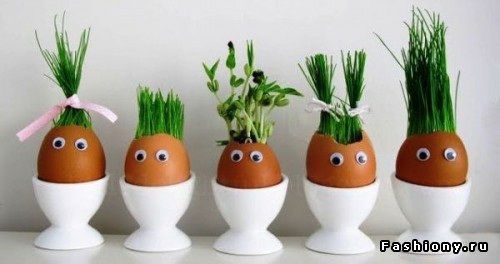 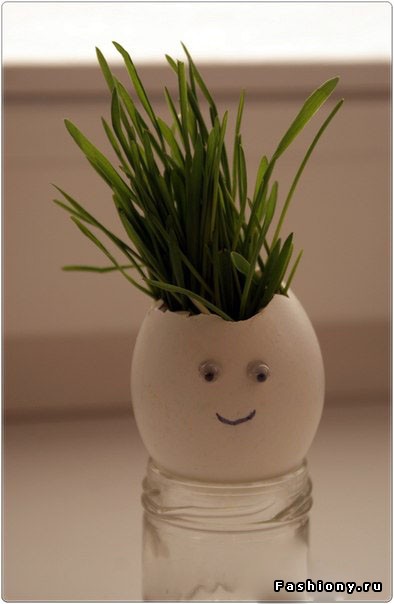 Імітація вітражу
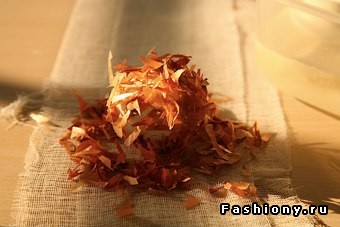 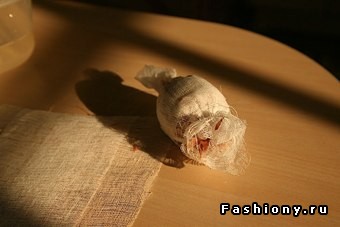 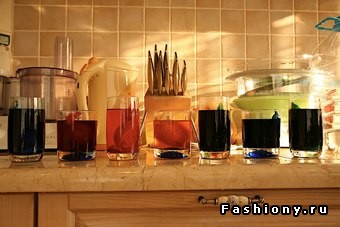 Вітражні яйця. 
Щоб одержати ефект вітражних яєць нам допоможуть марля і цибулиння. Обвалюємо мокрі (попередньо зварені) яйця в цибулинні (лушпиння повинна бути дрібно нарізана). Потім загортаємо яйця міцно в марлю. Кожне яйце поміщаємо в різні банки з барвниками. Чекаємо належний час. Потім розрізаємо марлю, промиваємо і насухо витираємо яйця. Результат приголомшливий!
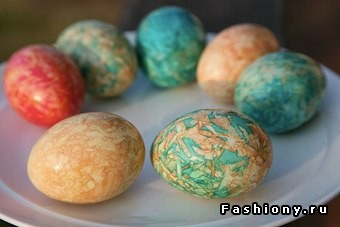 Яйце із желе
Пасхальні яйця з желе.
 Треба взяти куряче яйце з досить міцною шкаралупою, обережно голкою або ножицями зробити отвір і вилити вміст яйця. Приготувати желе (інструкція зазвичай вказується на пакетику з желе. За допомогою лійки залити желе в шкаралупу і поставити в холодильник до застигання. Перед подачею акуратно очистити яйце від шкаралупи і викласти на тарілку. Такі яєчка можна по-різному прикрасити. Такі яйця дуже красиві і смачні.
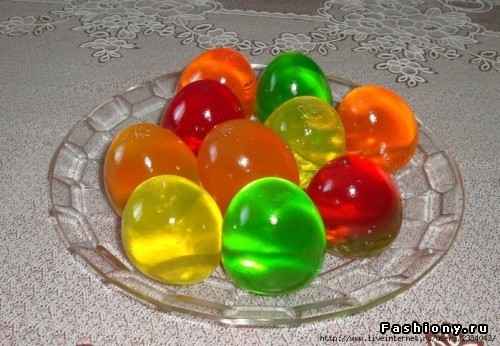 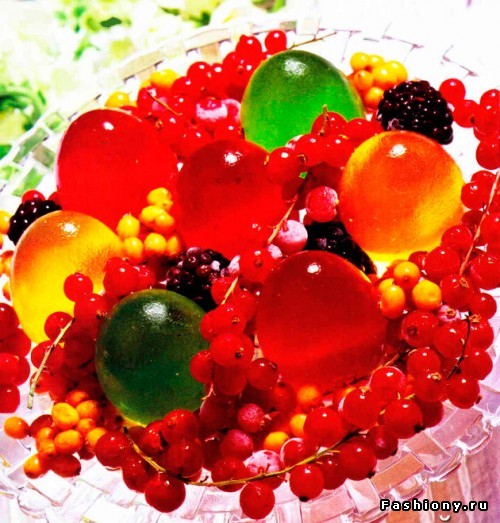 Різьба по яйцю
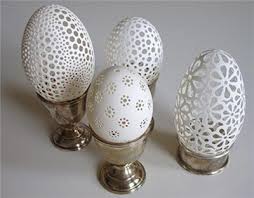 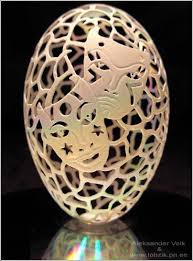 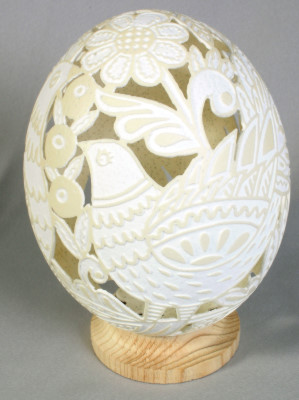 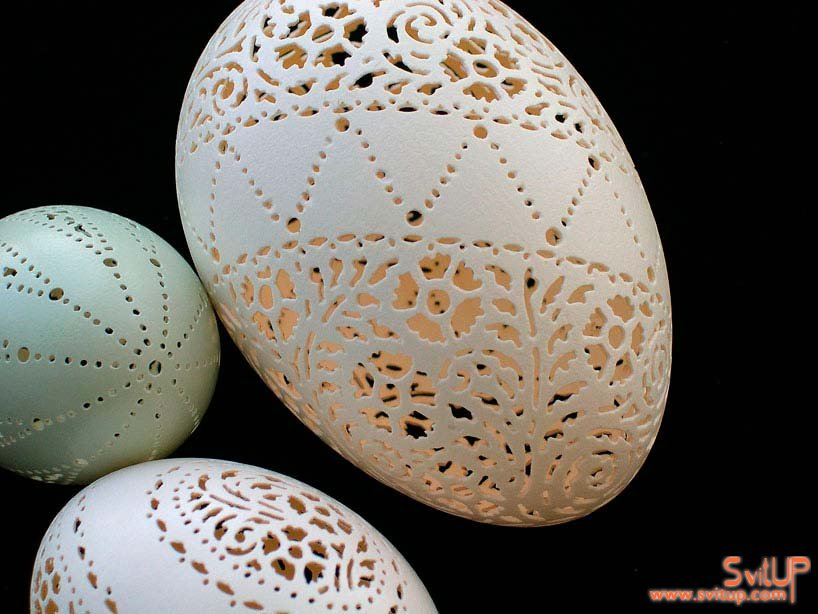 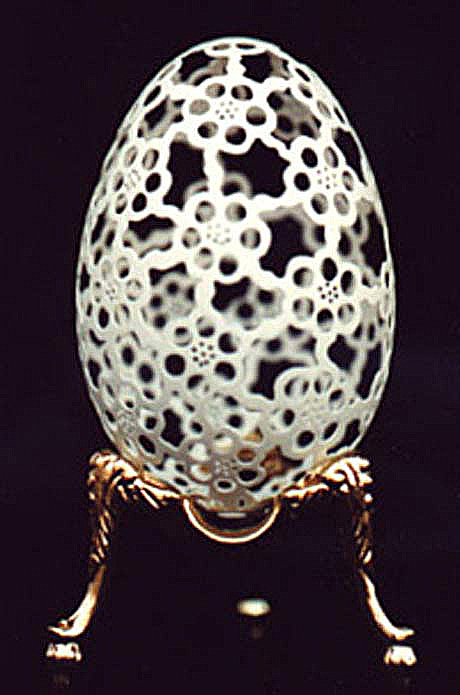 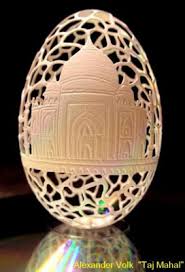 З допомогою трафаретів
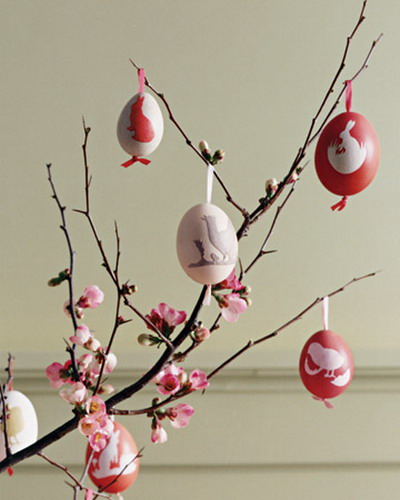 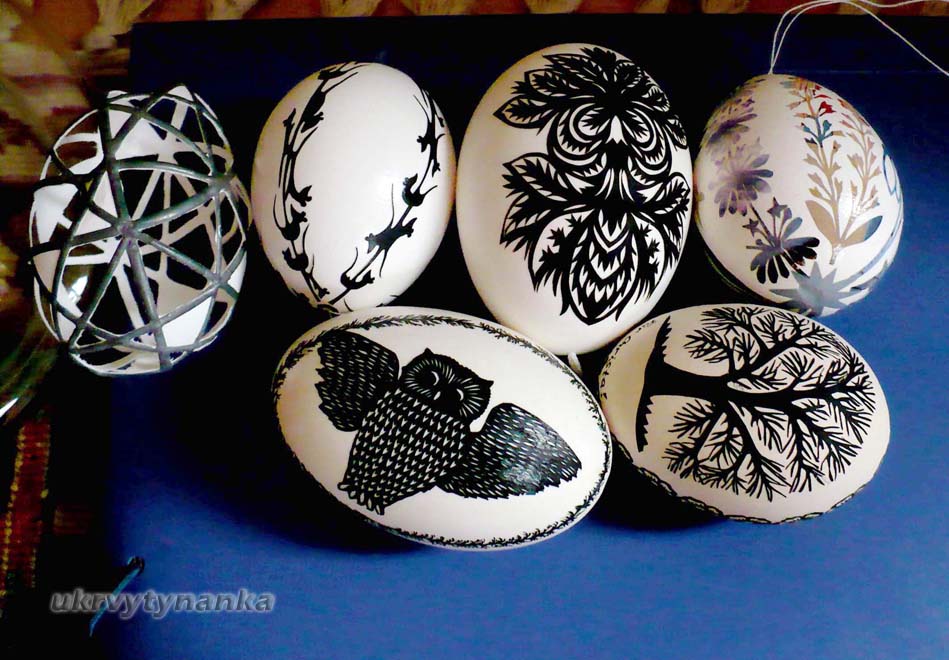 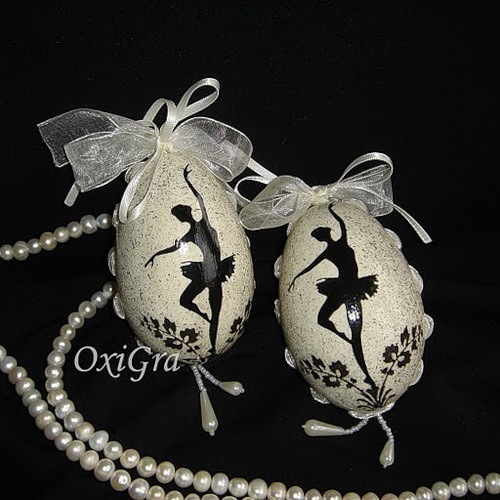 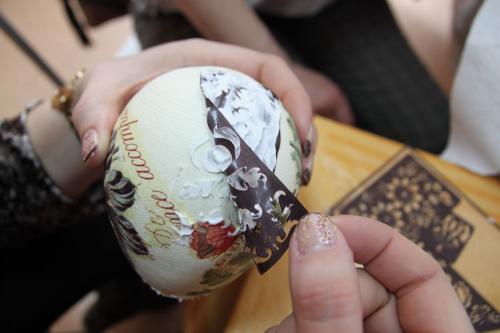 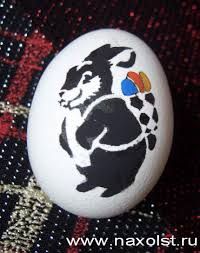 Ниткографія
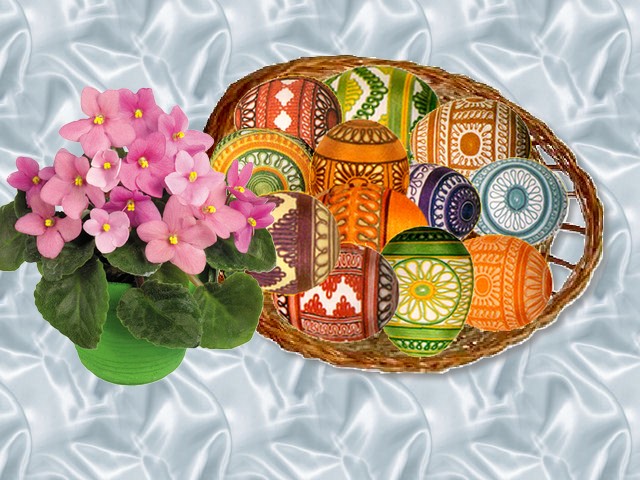 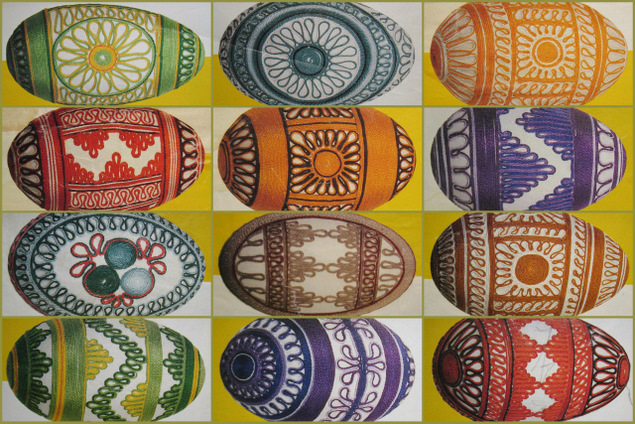 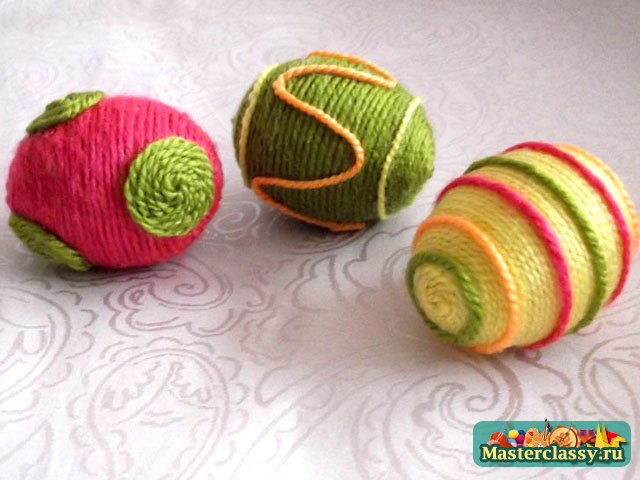 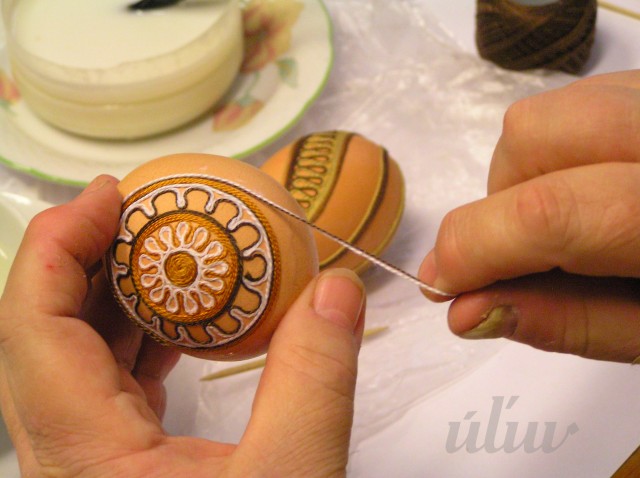 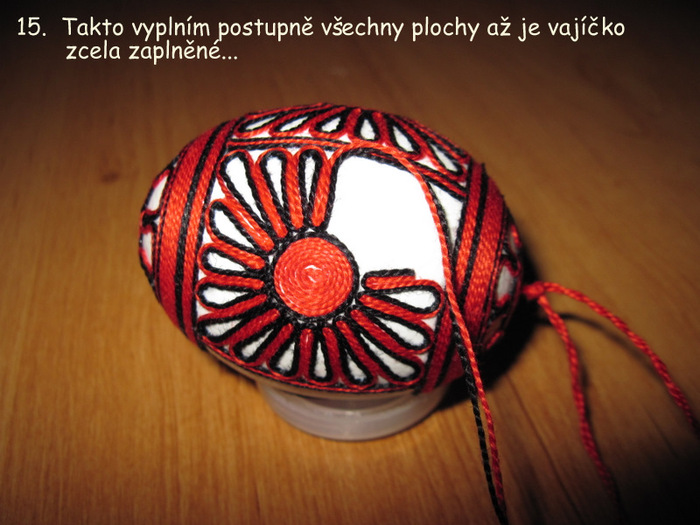 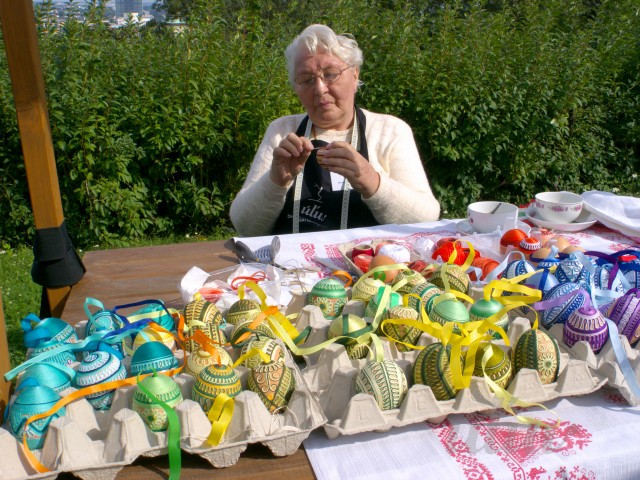 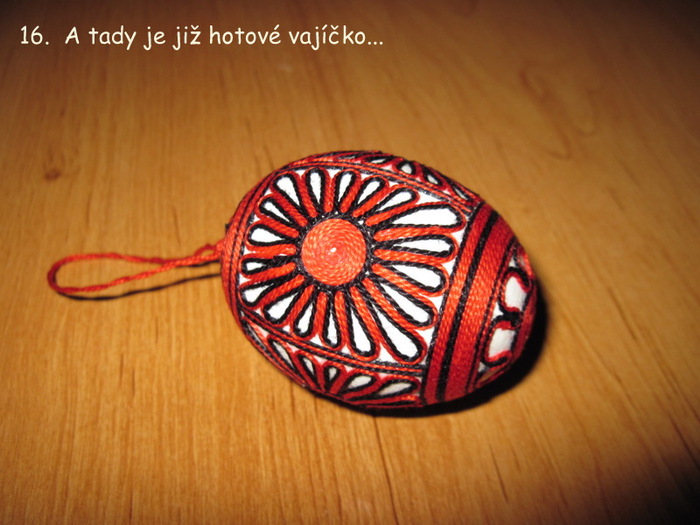 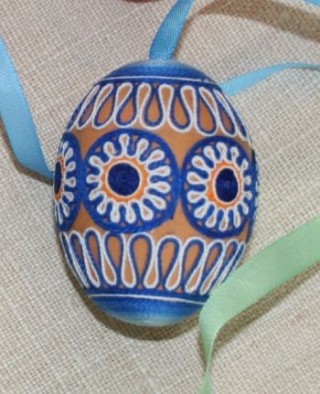 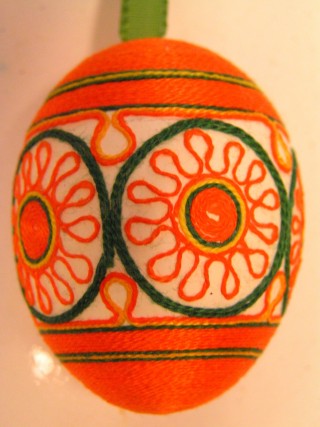 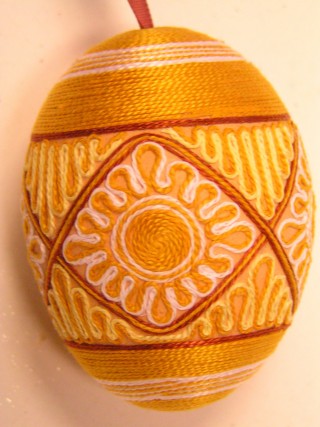 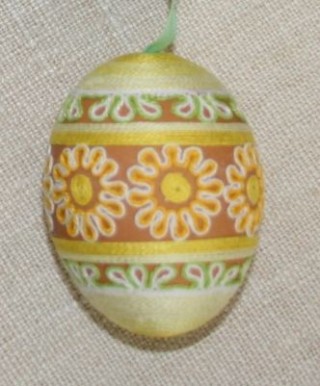 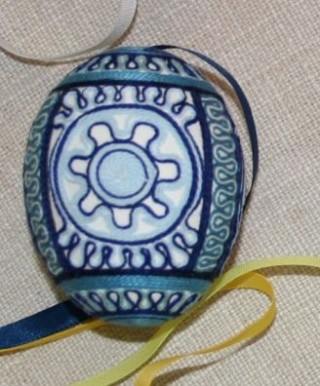 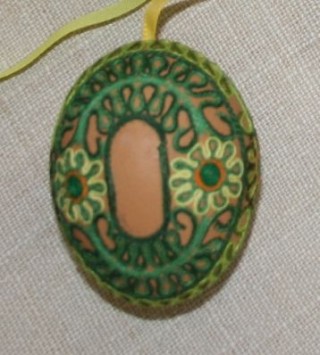 Вишивка хрестиком 
на шкаралупі
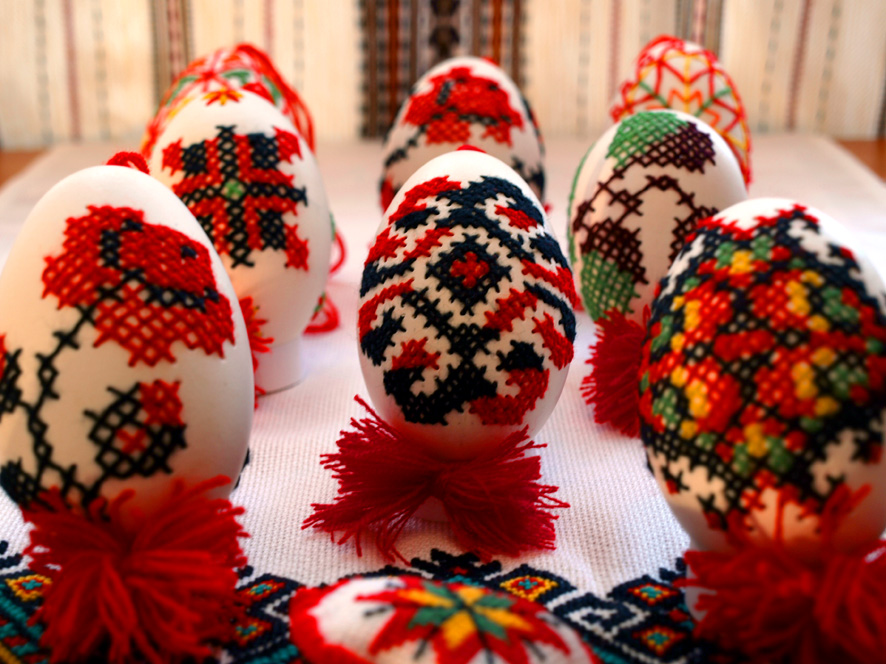 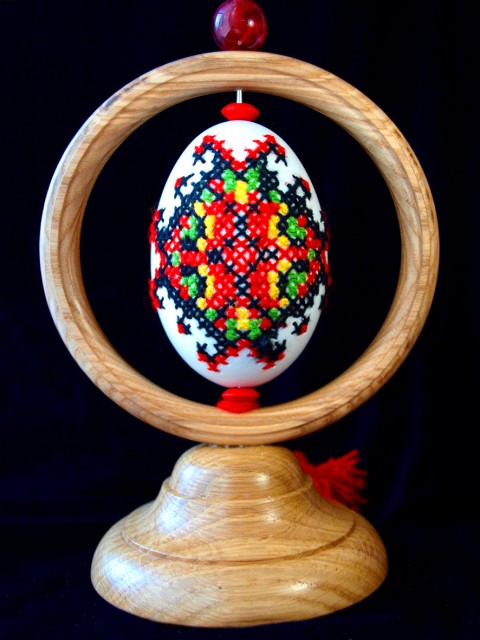 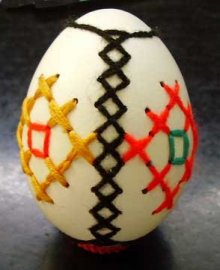 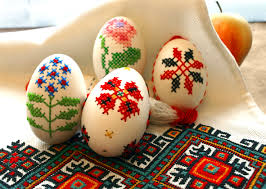 Вишивка стрічками 
на шкаралупі
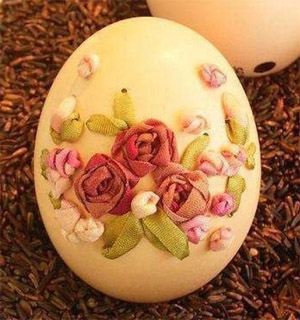 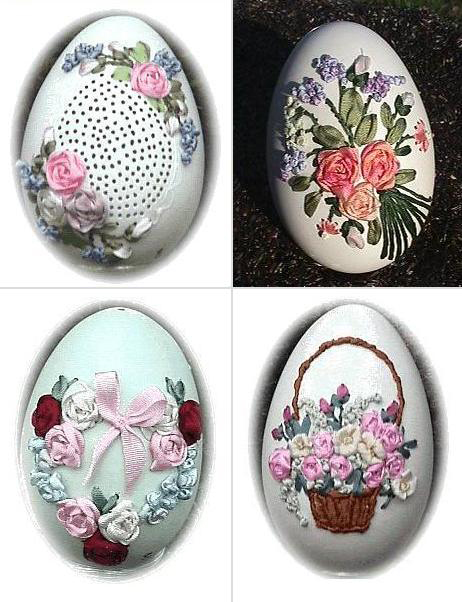 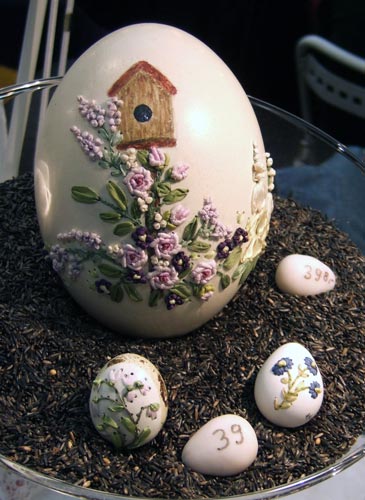 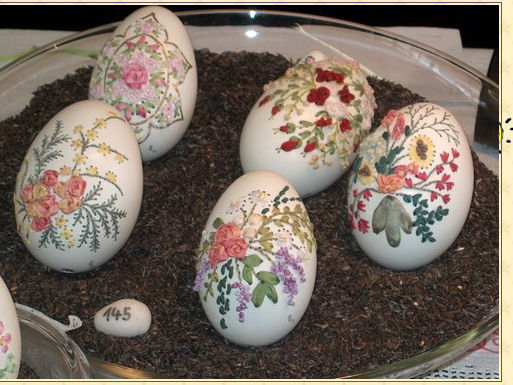 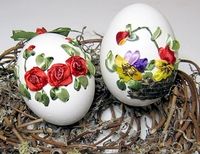 Вишивані яйця
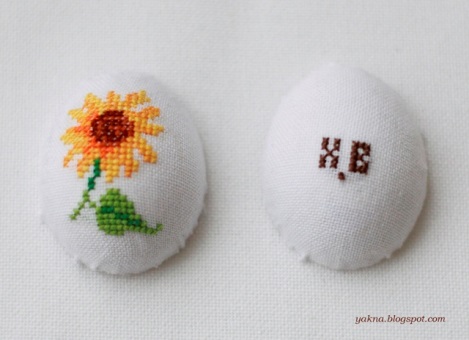 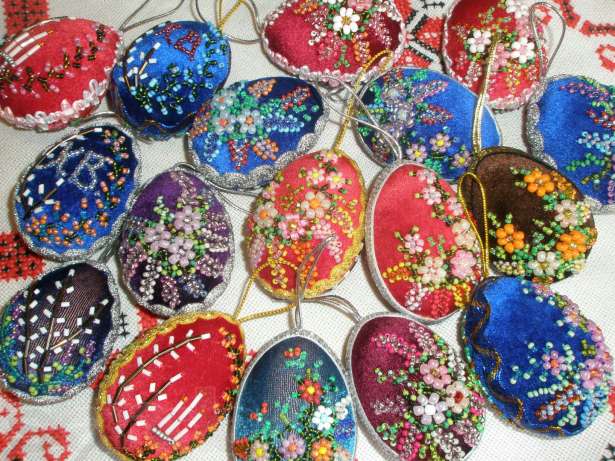 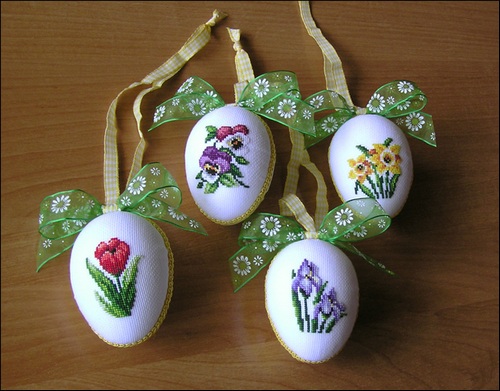 Техніка «декупаж»
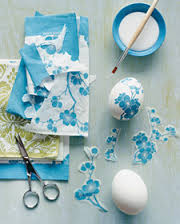 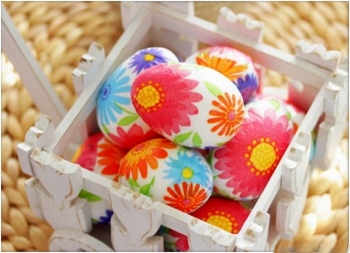 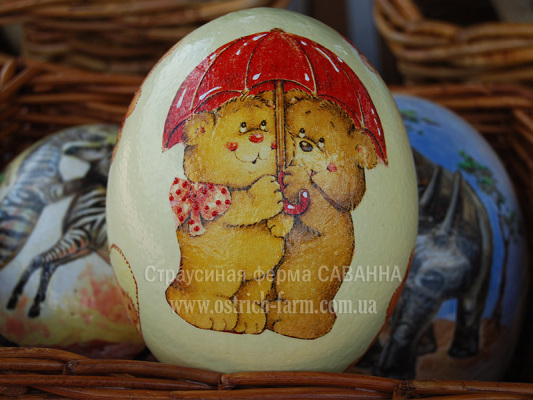 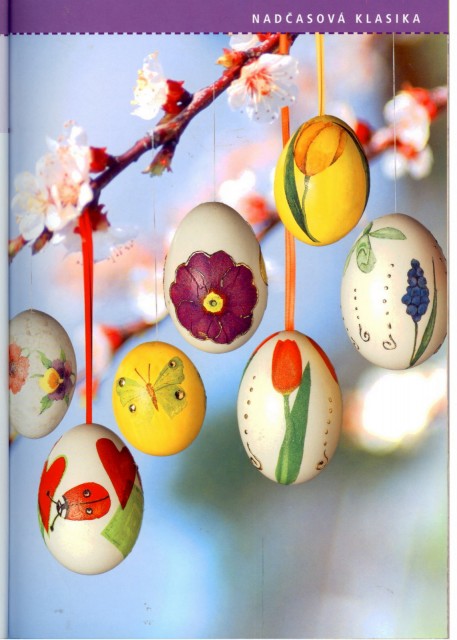 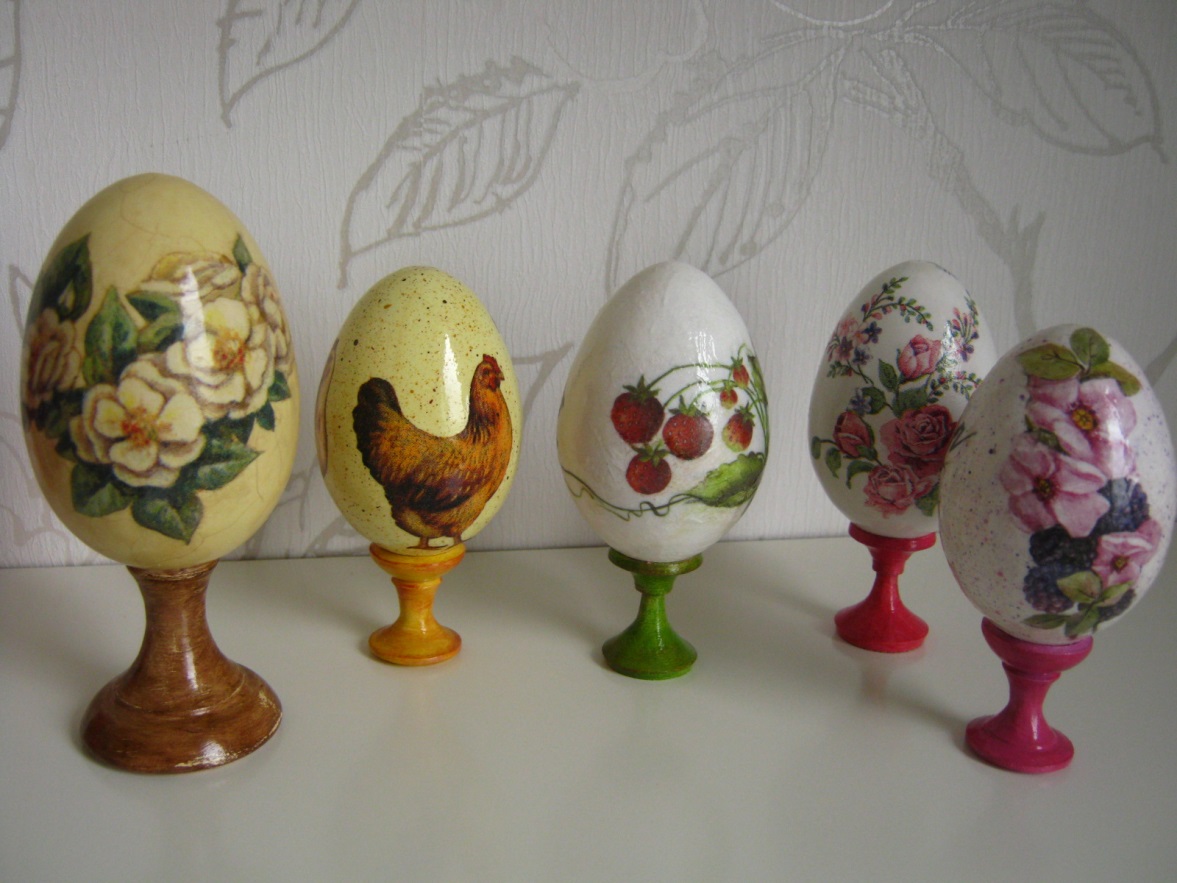 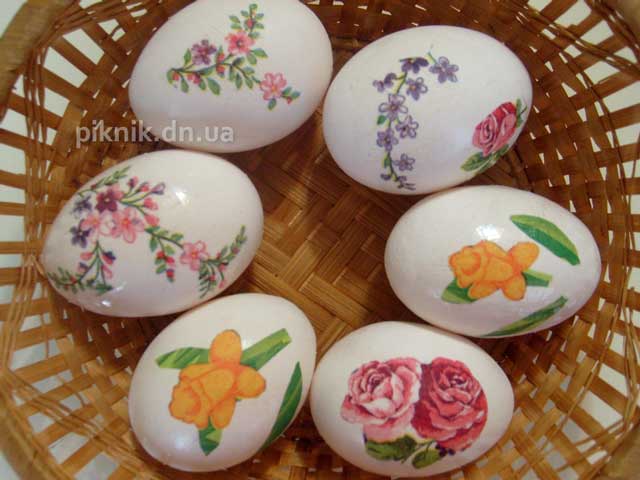 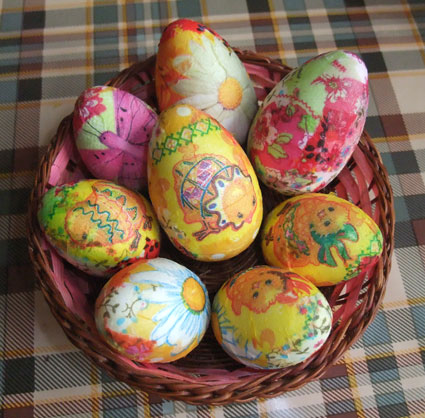 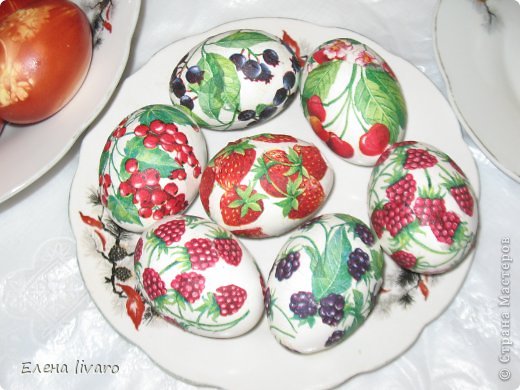 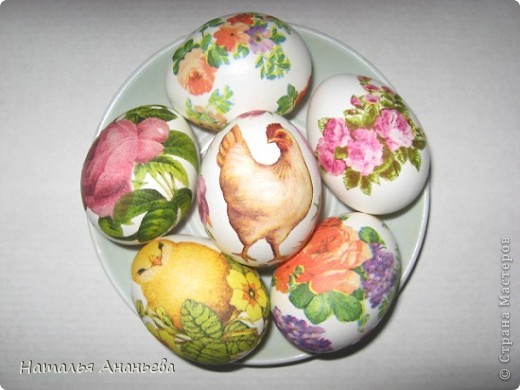 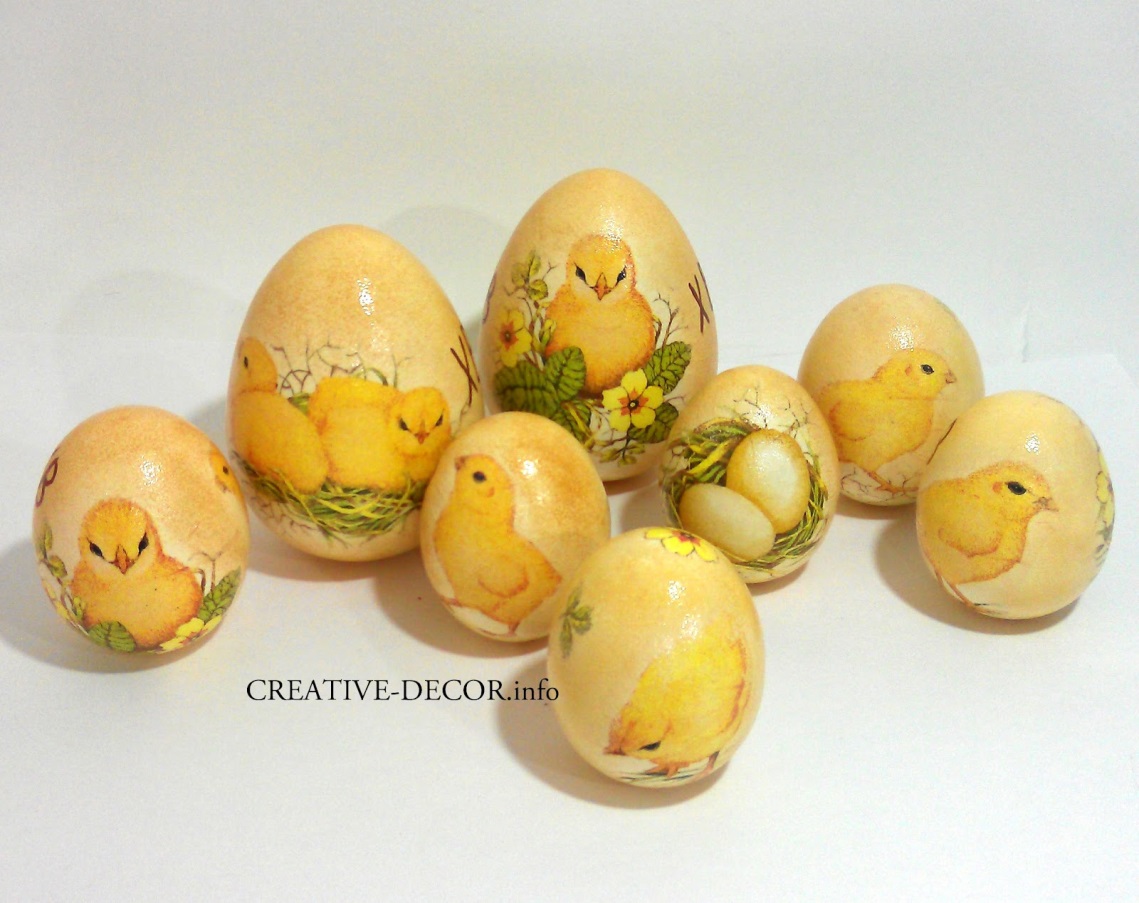 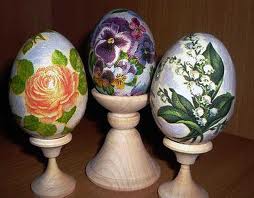 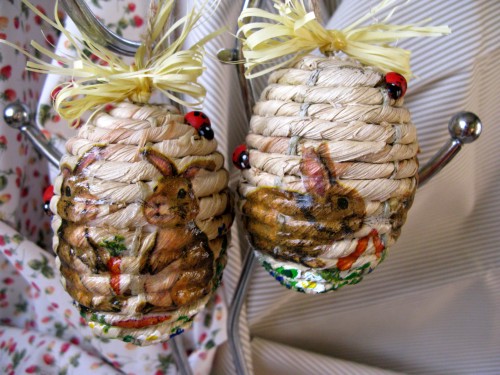 Майстер клас по декупажу
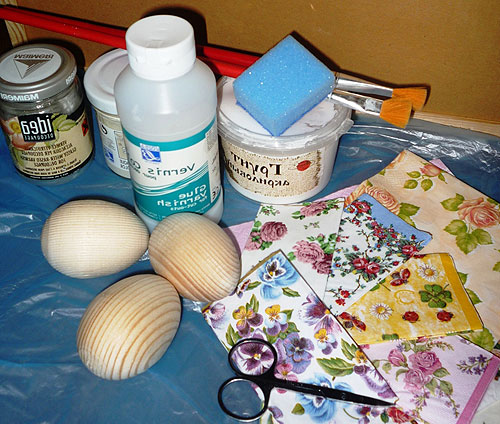 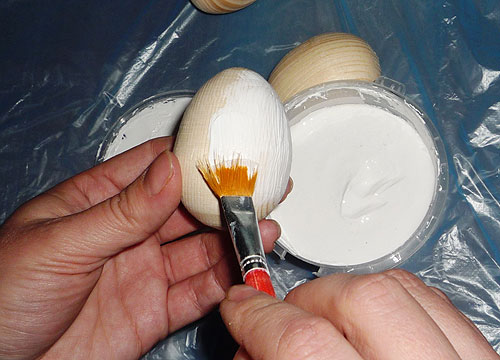 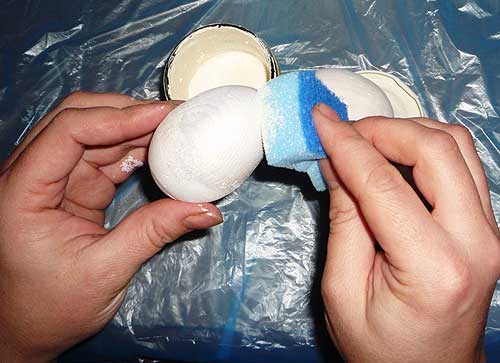 1.Інструменти 
та матеріали
2. Фарбування
 пензликом
3.Фарбування 
губкою
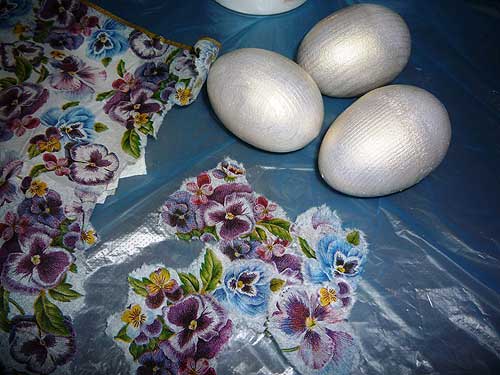 4.Вирізання 
серветок
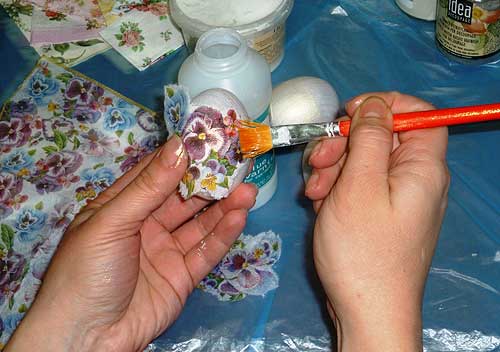 5.Наклеювання 
серветок
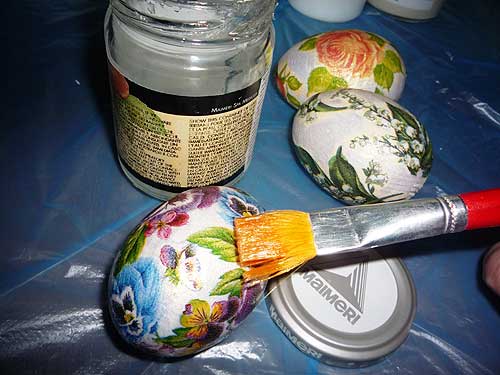 6. Закріплення
 лаком
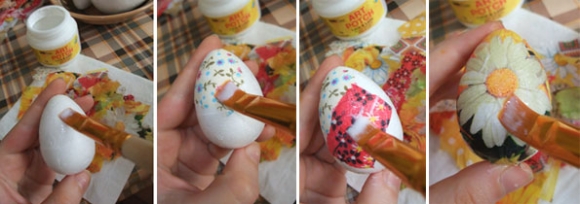 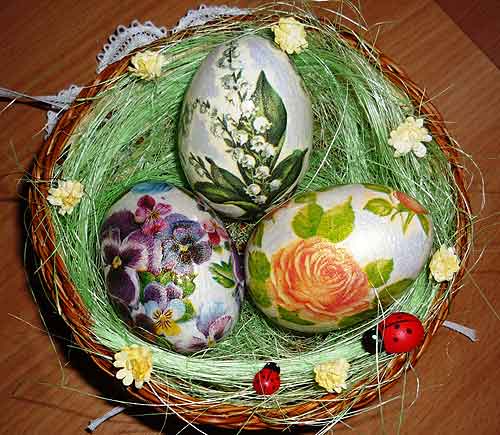 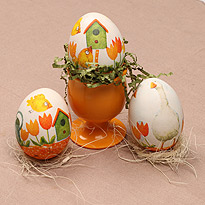 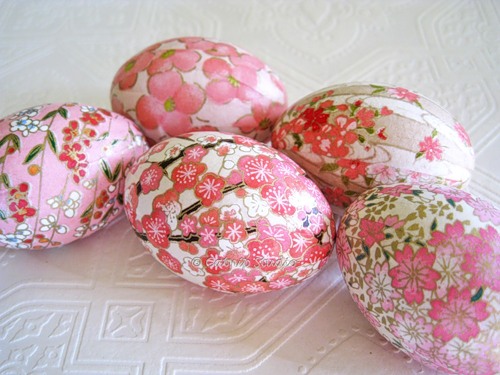 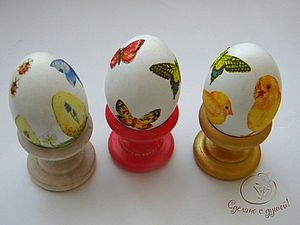 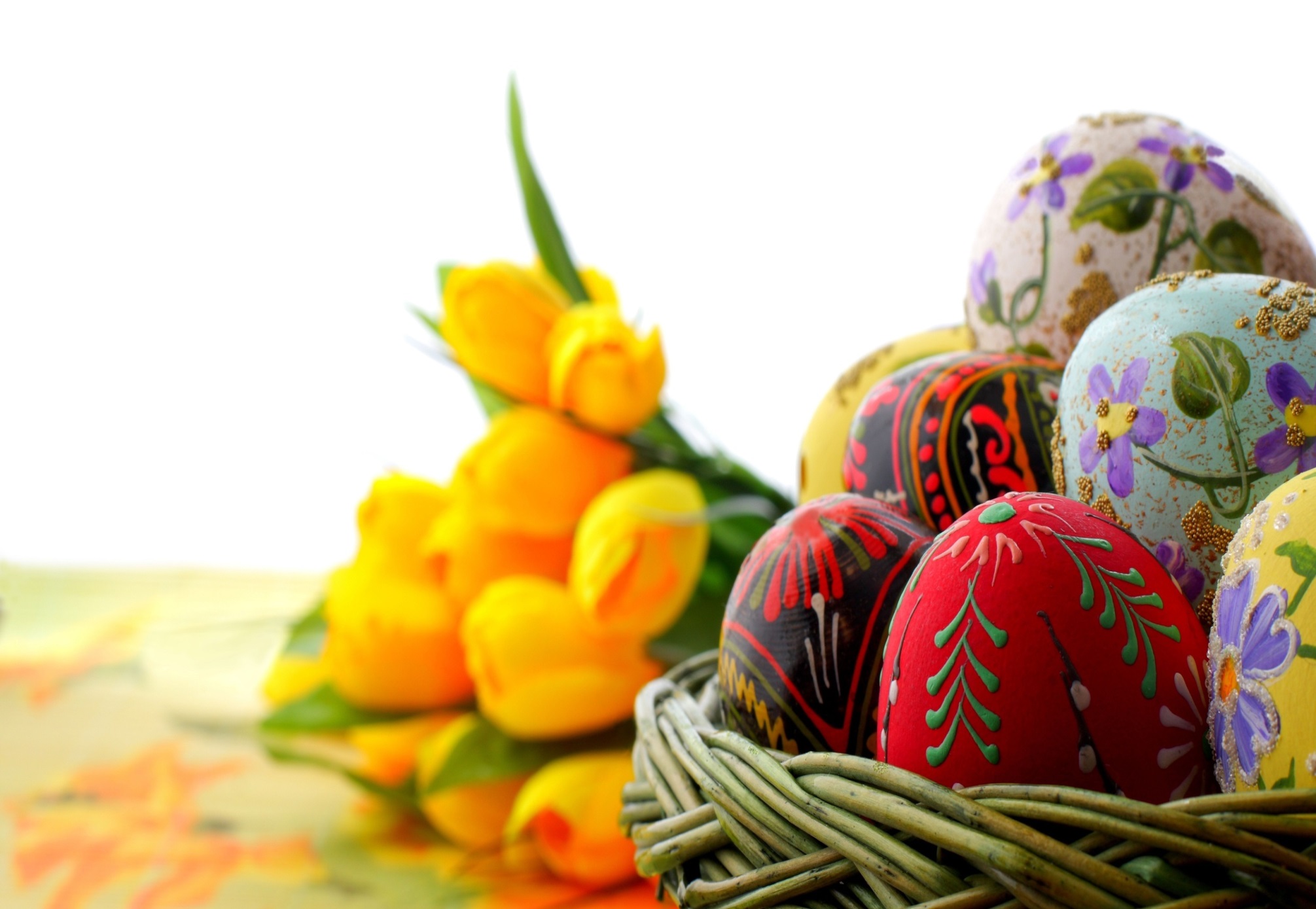 Дякую за увагу!